Project Planning
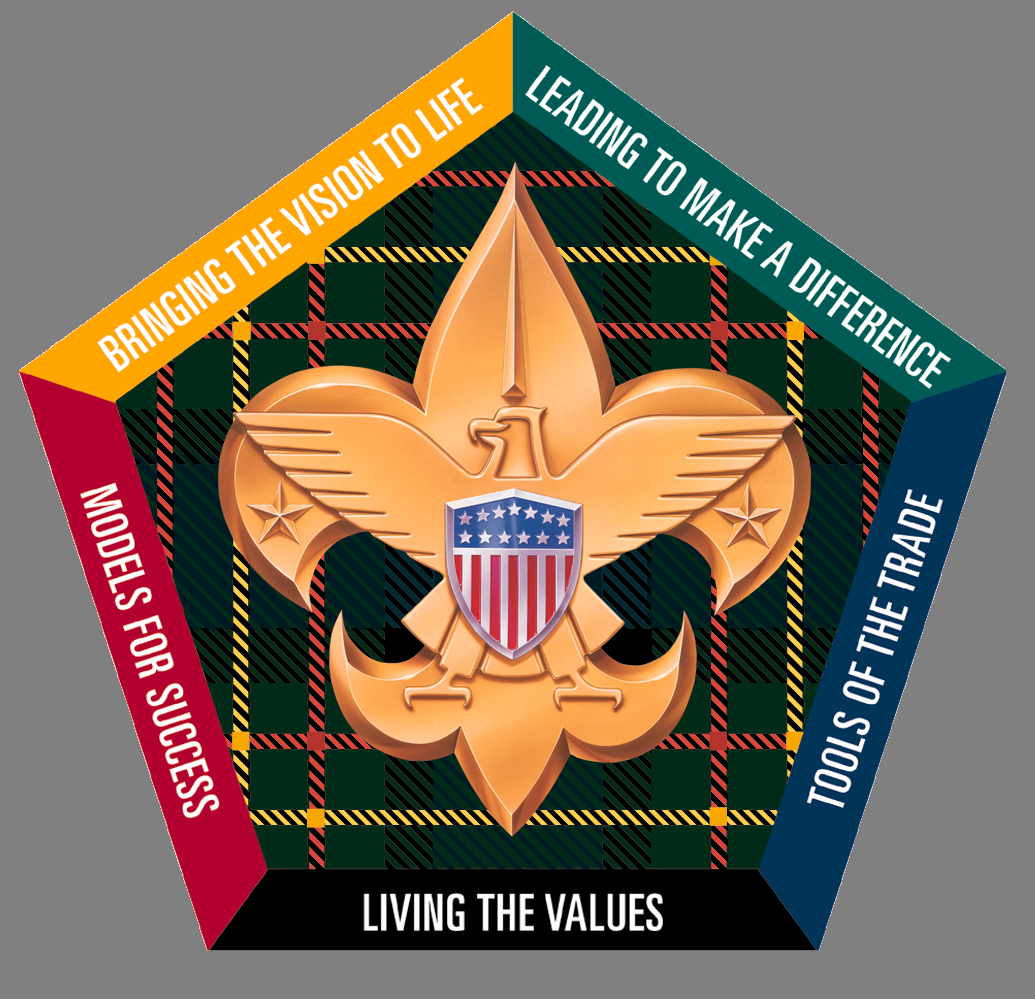 1
Project Defined
A temporary piece of work with a finite end date undertaken to create a unique product or service.
2
School Projects
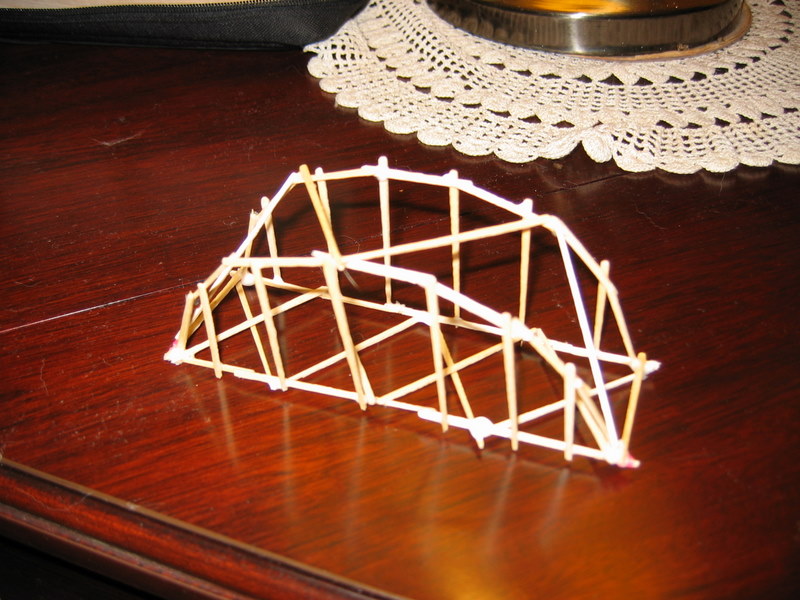 3
Home Projects
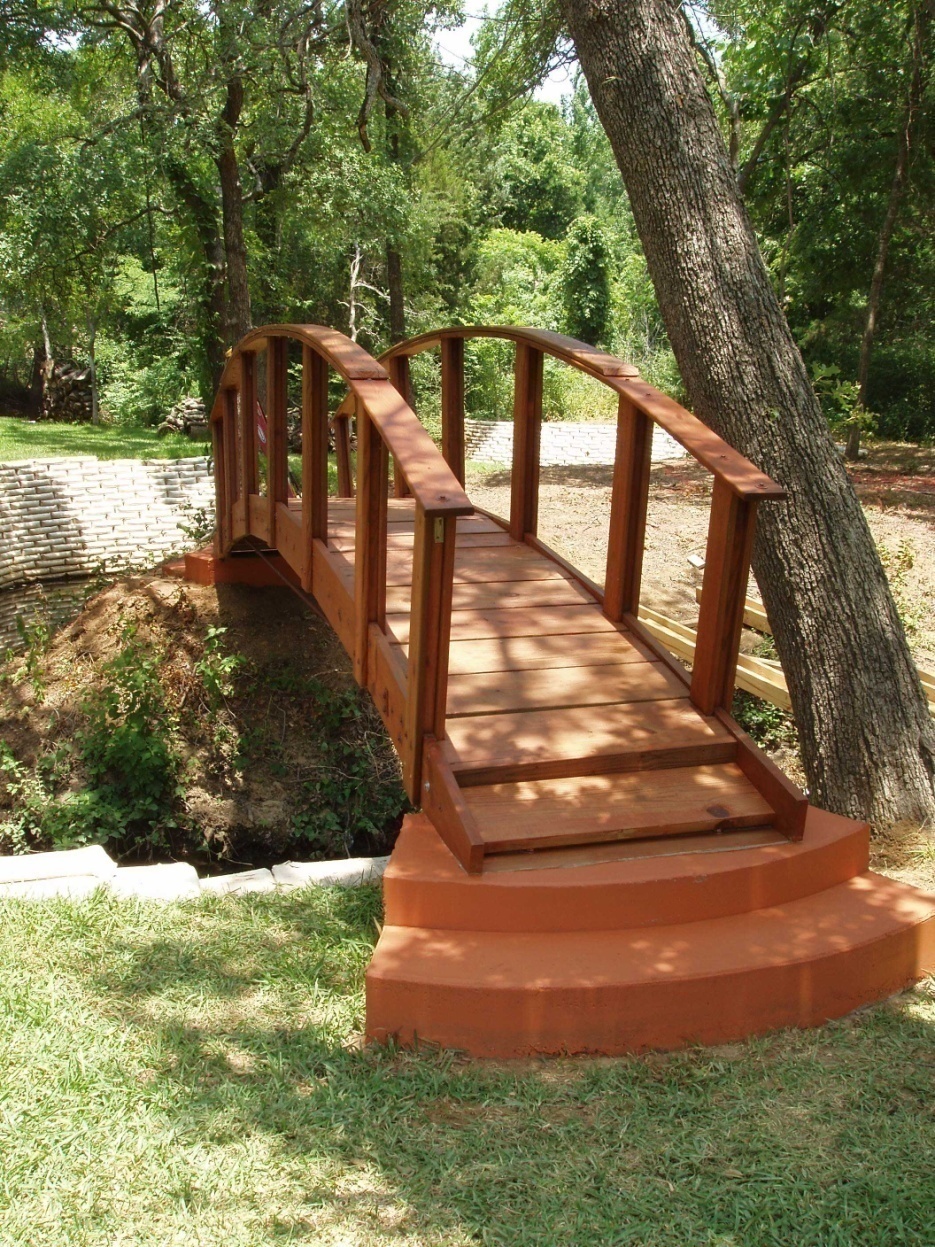 4
Work Projects
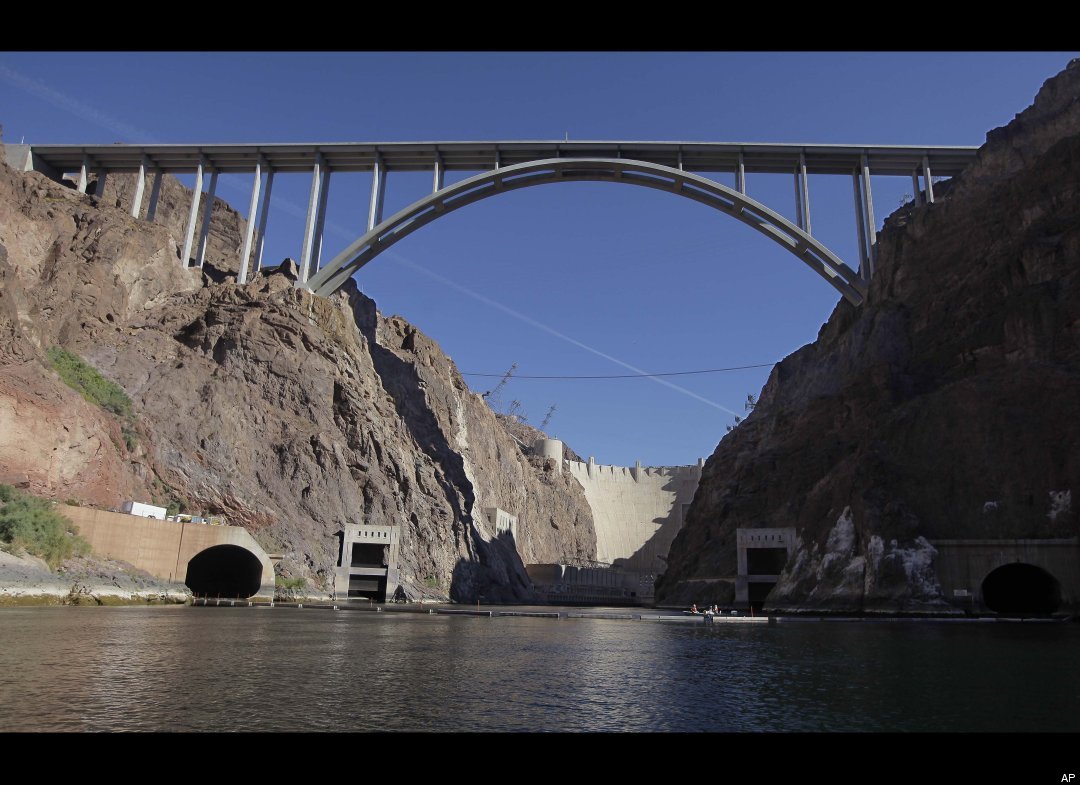 5
Scout Projects
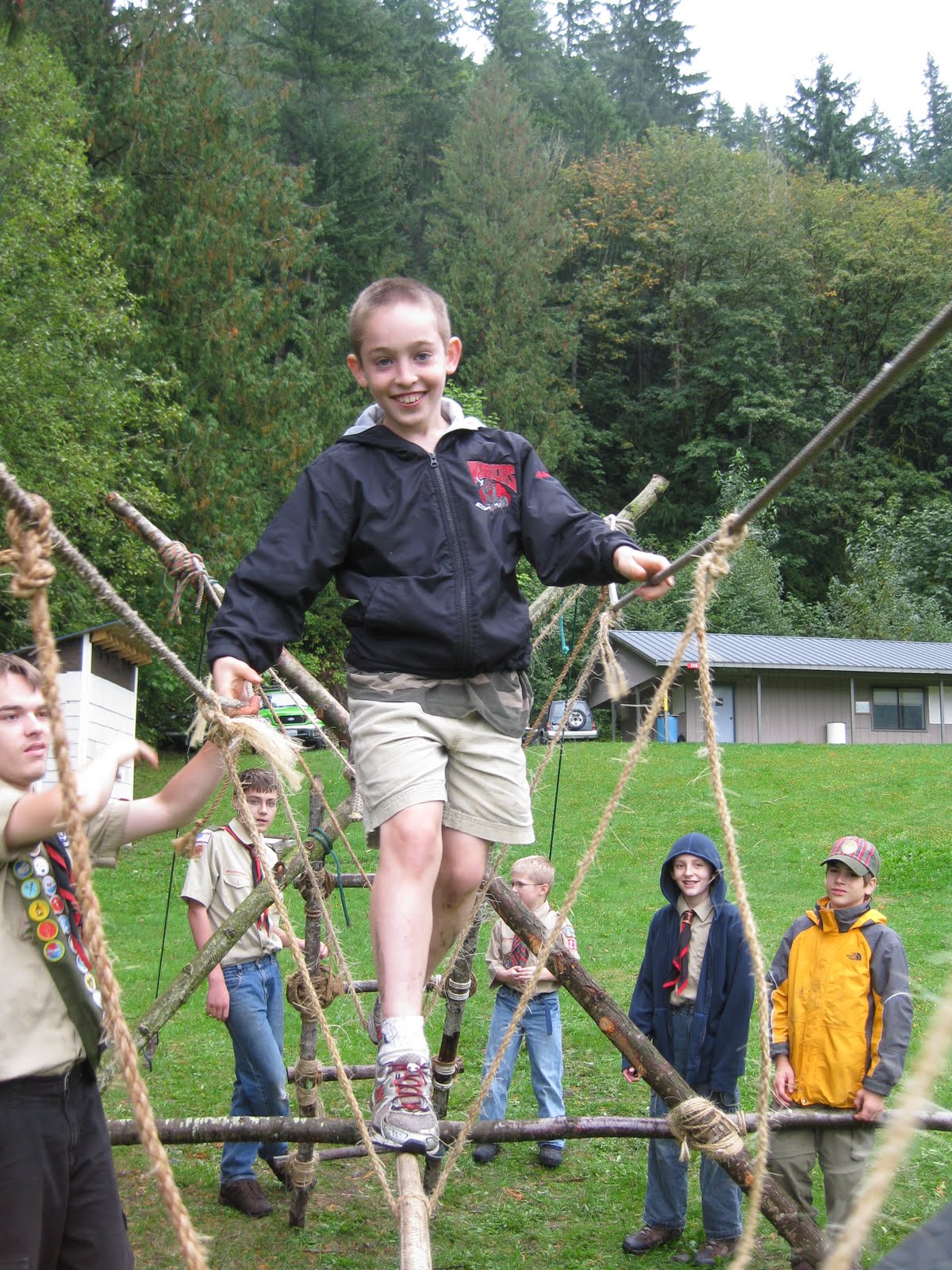 6
Wood Badge &Project Planning
Patrol Project on weekend 2
Conservation Project Planning tomorrow
Ticket project(s)
7
[Speaker Notes: We are a diverse community
Not all projects are created equally
Each of our purviews are different]
Key Ingredients to Successful Projects
will
knowledge & resources
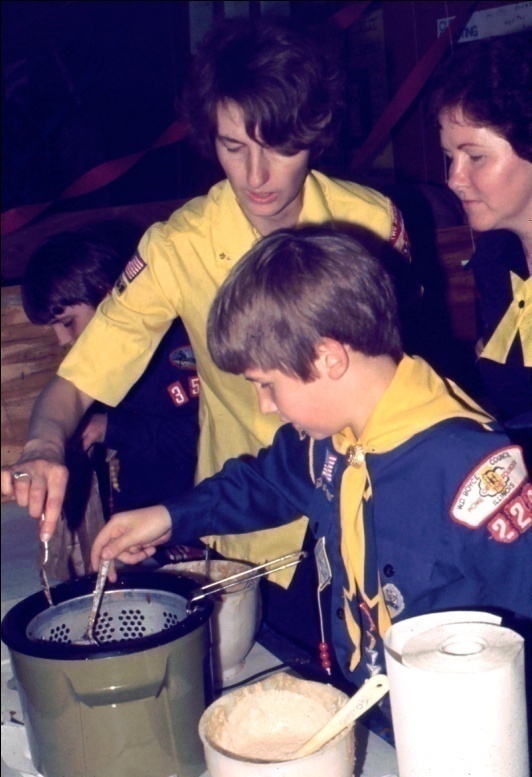 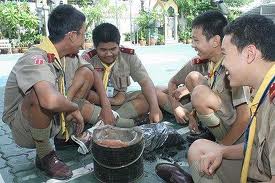 8
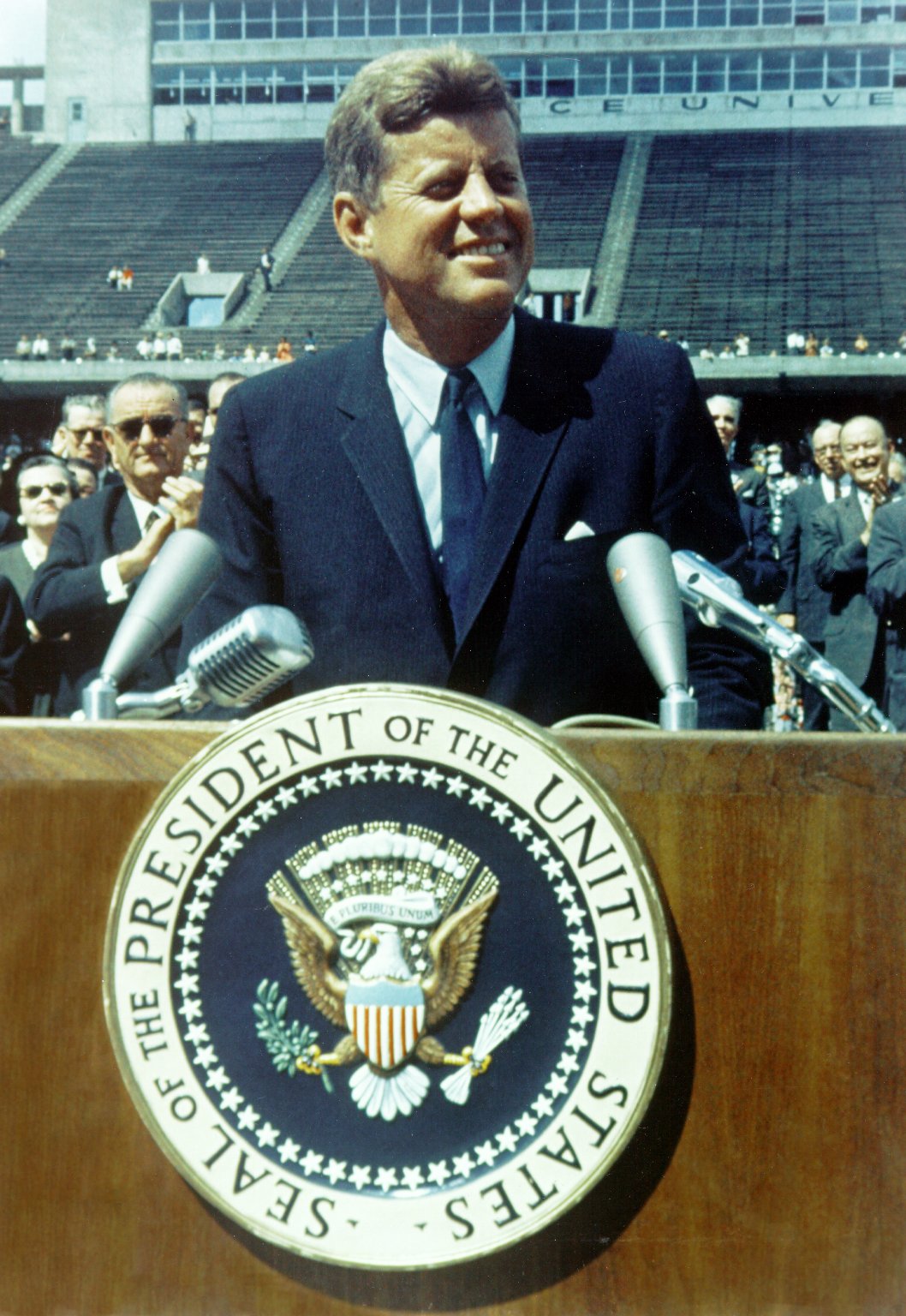 9
[Speaker Notes: Sept. 12, 1962]
Project Planning Infomercial
IF THERE’S A ________,

THERE’S A _________!
10
STEP 1

    Project 
Overview
STEP 2

Activity
List
STEP 3
 Activity
Plan &
Assignments
STEP 4
Execute
The 
Plan
STEP 5

Project
Closeout
Five Step to Project Planning
Project Overview
Activity List
Activity Plan and Assignments
Execute the Plan
Project Closeout
11
1
2
3
4
5
Project Overview
Goals & Objectives
S – Specific  
       M – Measurable  
              A – Attainable
                     R – Relevant
                           T – Time-Based
12
1
2
3
4
5
Project Overview
Goals & Objectives
Costs & Constraints
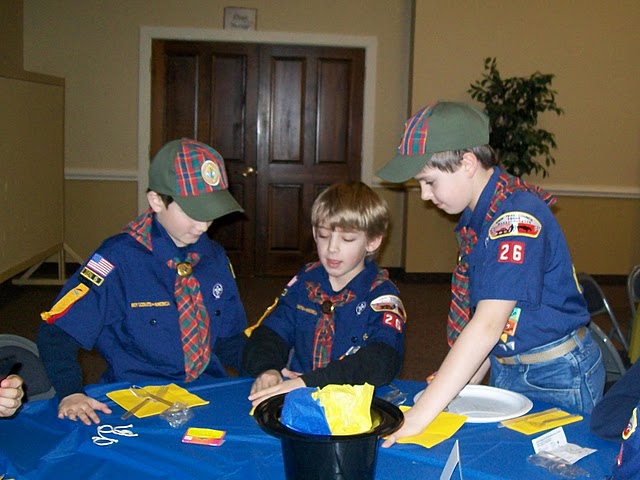 13
1
2
3
4
5
Project Overview
Goals & Objectives
Costs & Constraints
History
Lessons Learned
Start – Stop – Continue
After Action Review
14
1
2
3
4
5
Project Overview
Goals & Objectives
Costs & Constraints
History
Approach
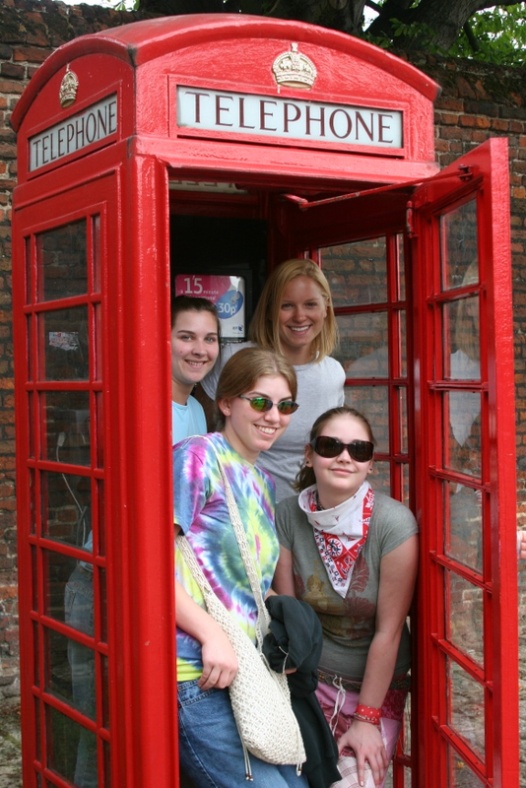 15
1
2
3
4
5
Project Overview
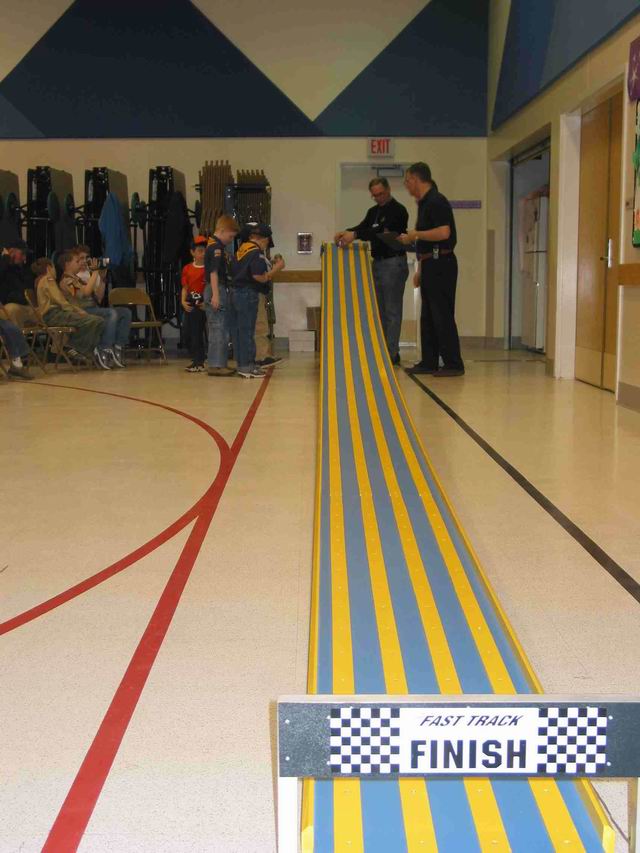 Goals & Objectives
Costs & Constraints
History
Approach
Assumptions & Risks
16
1
2
3
4
5
Project Overview
Goals & Objectives
Costs & Constraints
History
Approach
Assumptions & Risks
Measures of Success
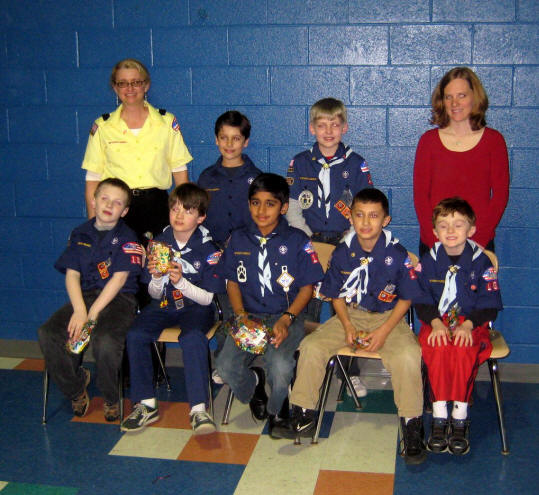 17
1
2
3
4
5
Project Overview
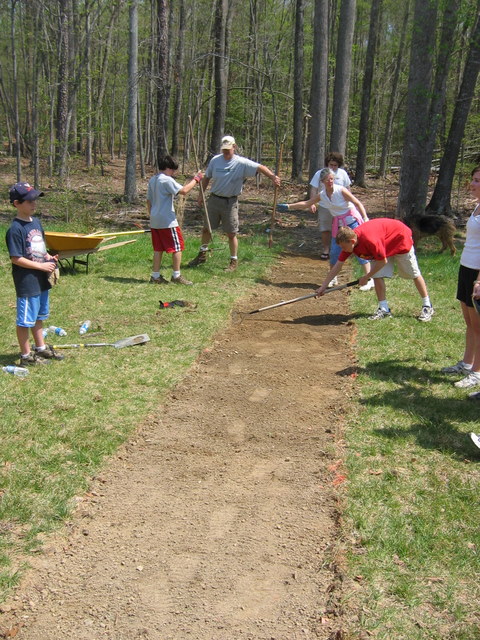 Goals & Objectives
Costs & Constraints
History
Approach
Assumptions & Risks
Measures of Success
Activity Trap & Scope Creep
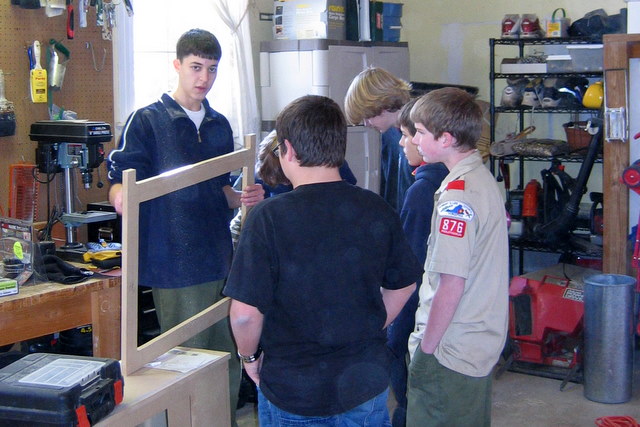 18
1
2
3
4
5
Project Overview
Goals & Objectives
Costs & Constraints
History
Approach
Assumptions & Risks
Measures of Success
Activity Trap & Scope Creep
One Page & Shared Vision
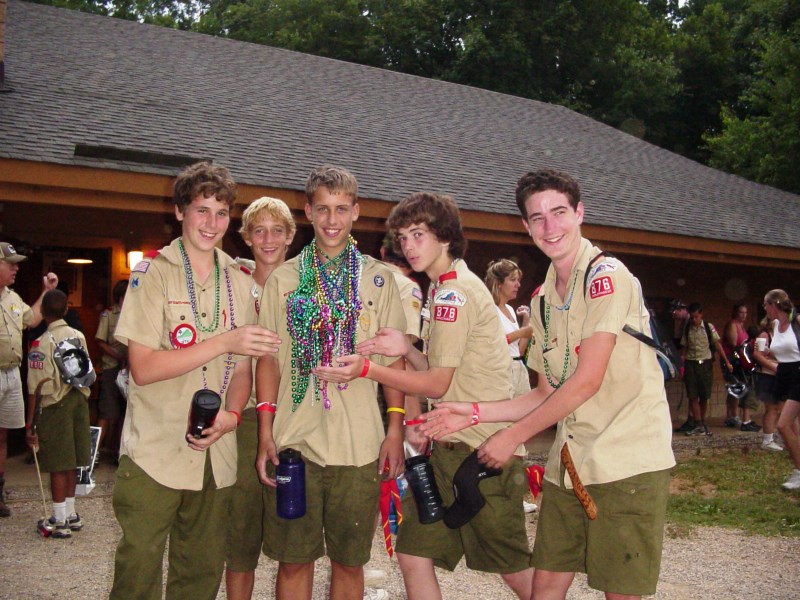 19
1
2
3
4
5
Activity List
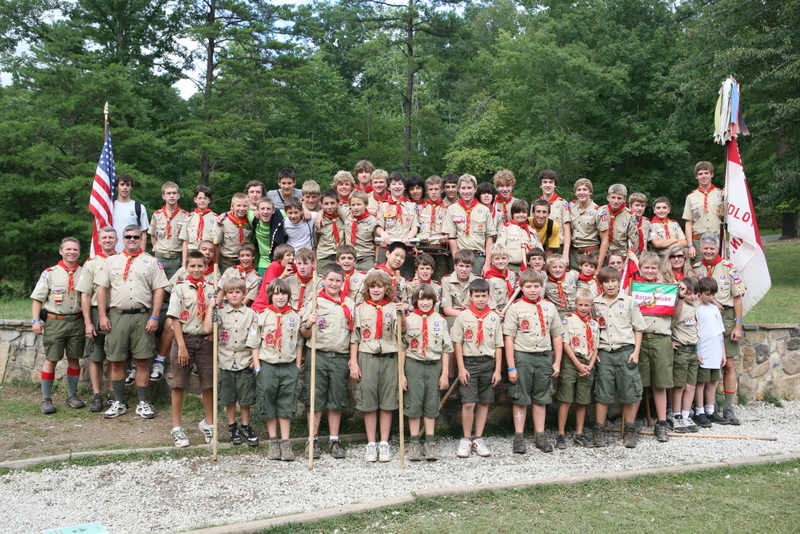 20
1
2
3
4
5
Activity Plan
Assign team members to activities 
Each Activity should be SMART…
21
[Speaker Notes: Training & Kick Off Explosions (popcorn kernel….team leader)
Marketing (exciting-dynamic)
Door to Door training (good EDGE instructor)
Show and Sell coordinator (salesman)
Finance manager (money manager/treasurer)
Logistics – pick up and delivery  (truck & Strong back)]
1
2
3
4
5
Work the Plan
Now is the time to let the team do its job!
A well-laid plan will help ensure a team is performin’ . . . not stormin’!
Don’t you love it when a plans comes together?
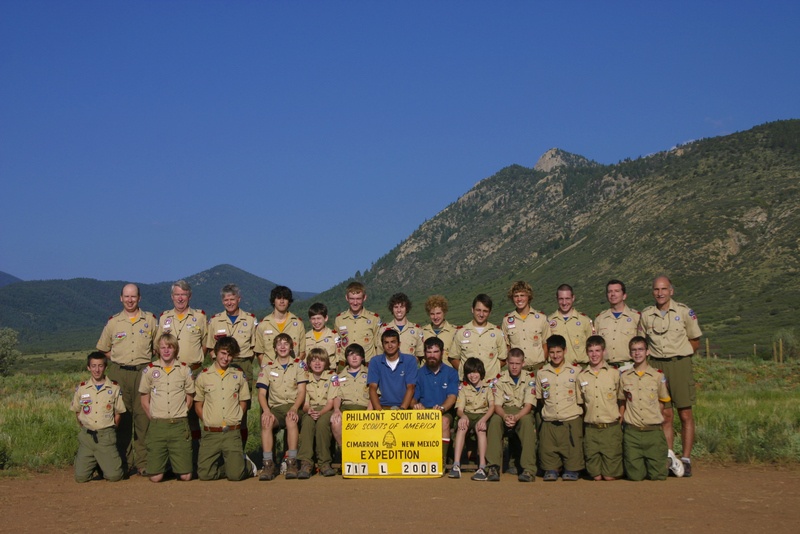 22
[Speaker Notes: Philmont Trek
Over a 1+ year long plan
-Lottery - Signup
-Training 
-Conditioning & Prep Hikes
-Finance
-Fund Raising
-Equipment
-Pre-Philmont Activities
-Transportation/Logistics
-Celebration….we all made it!]
1
2
3
4
5
Closing Out the Project
Recognize team members
Prepare After-action report
Start-Stop-Continue
23
[Speaker Notes: 100th Anniversary
	Projects?  Jamboree???
	

Goals and objectives met?
Completed on schedule?
Lessons learned?
Ideas/recommendations for future projects]
Take Home Message
Projects are everywhere
5 Steps to project planning
SMART Goals, Objectives & Activities
Where there’s a ……
24
Questions
25
Rocket Building Project
Professor Werner von Turner
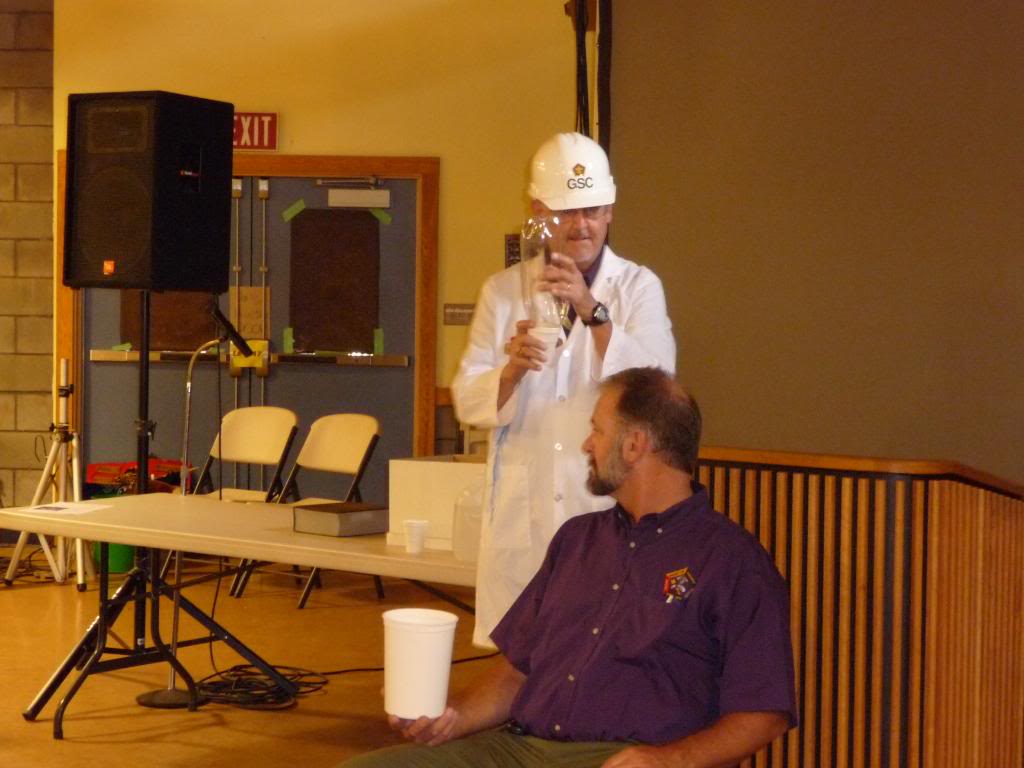 26